Agenda for IEEE 802.11 Coexistence SC meeting in Atlanta in March 2020
26 February 2019
Authors:
Meeting cancelled – the material in this deck is draft for information only
Slide 1
Andrew Myles, Cisco
Welcome to the 17th F2F meeting of the Coex SC in Atlanta in March 2020
The IEEE 802.11 PDED ad hoc was formed in September 2016 at the Warsaw interim meeting
The IEEE 802.11 PDED ad hoc met in San Antonio (Nov 2016), Atlanta (Jan 2017), Vancouver (Mar 2017) and Daejeon (May 2017)
In Daejeon in May 2017 it was decided to convert the IEEE 802.11 PDED ad hoc into the IEEE 802.11 Coexistence SC
The IEEE 802.11 Coexistence SC met in Berlin (July 2017), Hawaii (Sept 2017), Orlando (Nov 2017), Irvine (Jan 2018), Chicago (Mar 2018), Warsaw (May 2018), San Diego (July 2018), Hawaii (Sept 2018), Bangkok (Nov 2018), St Louis (Jan 2019), Vancouver (Mar 2019), Atlanta (May 2019), Vienna (Jul 2019), Hanoi (Sep 2019), Hawaii (Nov 2019) & Irvine (Jan 2020)
Slide 2
Andrew Myles, Cisco
Coex SC minutes today will be kept by our permanent SC secretary
It is important to keep proper minutes of all Coexistence SC meetings
Fortunately, Guido Hiertz (Ericsson) agreed in Berlin (in July 2017) to be appointed the IEEE 802.11 Coexistence SC’s permanent Secretary …
Slide 3
Andrew Myles, Cisco
Meetings shall be conducted in compliance with all applicable laws, including antitrust & competition laws
Approved slide
Don’t discuss the interpretation, validity, or essentiality of patents/patent claims
Don’t discuss specific license rates, terms, or conditions
Relative costs of different technical approaches that include relative costs of patent licensing terms may be discussed in standards development meetings
Technical considerations remain the primary focus
Don’t discuss or engage in the fixing of product prices, allocation of customers, or division of sales markets
Don’t discuss the status or substance of ongoing or threatened litigation
Don’t be silent if inappropriate topics are discussed … do formally object
For more details, see IEEE-SA Standards Board Ops Man, 5.3.10 and Antitrust and Competition Policy: What You Need to Know available here
If you have questions, contact the IEEE-SA Standards Board Patent Committee Administrator at patcom@ieee.org
Participant behavior in IEEE-SA activities is guidedby the IEEE Codes of Ethics & Conduct
Approved slide
All participants in IEEE-SA activities are expected to adhere to the core principles underlying the:
IEEE Code of Ethics
IEEE Code of Conduct
The core principles of the IEEE Codes of Ethics & Conduct are to:
Uphold the highest standards of integrity, responsible behavior, and ethical and professional conduct
Treat people fairly and with respect, to not engage in harassment, discrimination, or retaliation, and to protect people's privacy.
Avoid injuring others, their property, reputation, or employment by false or malicious action
The most recent versions of these Codes are available at
http://www.ieee.org/about/corporate/governance
Slide 5
Andrew Myles, Cisco
Participants in the IEEE-SA “individual process” shall act independently of others, including employers
Approved slide
The IEEE-SA Standards Board Bylaws require that “participants in the IEEE standards development individual process shall act based on their qualifications and experience”
This means participants:
Shall act & vote based on their personal & independent opinions derived from their expertise, knowledge, and qualifications
Shall not act or vote based on any obligation to or any direction from any other person or organization, including an employer or client, regardless of any external commitments, agreements, contracts, or orders
Shall not direct the actions or votes of other participants or retaliate against other participants for fulfilling their responsibility to act & vote based on their personal & independently developed opinions
By participating in standards activities using the “individual process”, you are deemed to accept these requirements; if you are unable to satisfy these requirements then you shall immediately cease any participation
Slide 6
Andrew Myles, Cisco
IEEE-SA standards activities shall allow the fair &equitable consideration of all viewpoints
Approved slide
The IEEE-SA Standards Board Bylaws (clause 5.2.1.3) specifies that “the standards development process shall not be dominated by any single interest category, individual, or organization”
This means no participant may exercise “authority, leadership, or influence by reason of superior leverage, strength, or representation to the exclusion of fair and equitable consideration of other viewpoints” or “to hinder the progress of the standards development activity”
This rule applies equally to those participating in a standards development project and to that project’s leadership group
Any person who reasonably suspects that dominance is occurring in a standards development project is encouraged to bring the issue to the attention of the Standards Committee or the project’s IEEE-SA Program Manager
Slide 7
Andrew Myles, Cisco
IEEE SA Copyright Policy
Approved slide
By participating in this activity, you agree to comply with the IEEE Code of Ethics, all applicable laws, and all IEEE policies and procedures including, but not limited to, the IEEE SA Copyright Policy. 
Previously Published material (copyright assertion indicated) shall not be presented/submitted to the Working Group nor incorporated into a Working Group draft unless permission is granted. 
Prior to presentation or submission, you shall notify the Working Group Chair of previously Published material and should assist the Chair in obtaining copyright permission acceptable to IEEE SA.
For material that is not previously Published, IEEE is automatically granted a license to use any material that is presented or submitted.
8
Andrew Myles, Cisco
IEEE SA Copyright Policy
Approved slide
The IEEE SA Copyright Policy is described in the IEEE SA Standards Board Bylaws and IEEE SA Standards Board Operations Manual
IEEE SA Copyright Policy, see:
Clause 7 of the IEEE SA Standards Board Bylaws
Clause 6.1 of the IEEE SA Standards Board Operations Manual
IEEE SA Copyright Permission
IEEE SA Copyright FAQs
IEEE SA Best Practices for IEEE Standards Development 
Distribution of Draft Standards (see Clause 6.1.3 of the SASB Operations Manual)
9
Andrew Myles, Cisco
The Coex SC will meet twice during the Atlanta meeting in March 2020
Slide 10
Andrew Myles, Cisco
The Coex SC will consider a proposed agenda for Atlanta in March 2020
Proposed Agenda
Bureaucratic stuff
Scope of IEEE 802.11 Coexistence SC (a reminder)
Approve minutes
What is happening this week? (in no particular order)
Update of unlicensed LTE deployment
Review of “important issues”
…
Slide 11
Andrew Myles, Cisco
The Coex SC will consider a proposed agenda for Atlanta in March 2020
Proposed Agenda
Review of recent ETSI BRAN activities
EN 301 893 issues (5 GHz)
EN 303 687 issues (6 GHz)
Possible LS to ETSI BRAN
Review of recent 3GPP RAN/RAN1 activities
Review of recent WBA activities
Discussion of extension of Coex SC charter
Plans for next meeting
Other business
Slide 12
Andrew Myles, Cisco
Scope of IEEE 802.11 Coexistence SC
Slide 13
Andrew Myles, Cisco
The agreed Coex SC scope focuses on ensuring 802.11ax has fair access to global unlicensed spectrum
Discuss the use of PD, ED or other 802.11 coexistence mechanisms with the goal of promoting “fair” use of unlicensed spectrum
Promote an environment that allow IEEE 802.11ax “fair access” to global unlicensed spectrum
Will initially focus on liaising with 3GPP RAN/RAN1/RAN4 but may also lead to interactions with regulators and other stakeholders
Will probably not conclude at least until RAN4’s 802.11/LAA coexistence testing is defined and successfully executed
May require the SC to consider other simulations and results of tests of potential LAA/802.11 coexistence mechanisms
Will initially focus on encouraging a “technology neutral” solution in the next revision of EN 301 893 that allows IEEE 802.11ax fair access to unlicensed spectrum in Europe (noting the European approach is likely to have global impact)
The effort will also focus on allowing 802.11ax to use innovative mechanisms for frequency reuse without compromising the goal of fair access
Slide 14
Andrew Myles, Cisco
Coex SC will close when determined by the 802.11 WG or 802.11ax is ratified
IEEE 802.11 Coexistence SC close down criteria
The SC is closed by the IEEE 802.11 WG 
… after it is determined that the SC is unlikely to make further progress towards its goals
IEEE 802.11ax completes Sponsor Ballot
… noting that the Coexistence SC ad hoc is unlikely to be relevant at that point anyway
Slide 15
Andrew Myles, Cisco
Minutes
Slide 16
Andrew Myles, Cisco
The Coex SC will consider approval of its meeting minutes from Irvine in Jan 2020
The minutes for the Coex SC at the Irvine meeting in Jan 2020 are available on Mentor:
See 11-20-0334-01
R1 corrects voting result (from 3/4/10 to 5/4/10) and minor editorials
Motion:
The IEEE 802 Coex SC approves 11-20-0334-01 as minutes of its meeting in Irvine in Jan 2020
Moved: 
Seconded:
Result:
Slide 17
Andrew Myles, Cisco
Agenda items
Unlicensed LTE deployment
Slide 18
Andrew Myles, Cisco
Latest stats confirm that there is some interest in LAA, suggesting good coexistence may be important
1	GSMA (July 2018)
2	GSA: Evolution from LTE to 5G: Global Market Status (Nov 2018)
3	GSA: LTE in unlicensed and shared spectrum (Jan 2019)
4	GSA: Evolution from LTE to 5G: Global Market Status (Aug 2019)
5	GSA: LTE Unlicensed - LTE in Unlicensed and Shared Spectrum (Nov 2019)
6	GSA: LTE and 5G Market Statistics (Dec 2019)
Slide 19
Andrew Myles, Cisco
The number planned/testing and deployed LAA networks is slowly increasing (mostly!)
Slide 20
Andrew Myles, Cisco
Agenda items
Important issues?
Slide 21
Andrew Myles, Cisco
WBA & post workshop surveys will guide the SC on the importance of various coexistence issues
Most discussion
Discussed recently in BRAN
Issue resolved(see later for 11md update)
Postponed for future discussion
(part of CW adjustment)
Qualcomm proposal to ETSI BRAN & FCC
Follow up on LS to ETSI BRAN
Slide 22
Andrew Myles, Cisco
Relationship topics
ETSI BRAN activities
Slide 23
Andrew Myles, Cisco
ETSI BRAN is currently discussing various technical issues of interest to the Coex SC
Open technical issues in ETSI BRAN
EN 301 893 (5 GHz)
What is a preamble?
Contention Window update
Technology neutrality
Use of short LBT in multi-channel
Use of PD/ED and ED-only modes
Spectral Mask
EN 303 687 (6 GHz)
ED Threshold (EDT) in 6 GHz
Technology neutrality
Slide 24
Andrew Myles, Cisco
Relationship topics
EN 301 893
What is a preamble?
Slide 25
Andrew Myles, Cisco
The definition and testing of PD continues to be controversial
Executive summary
The definition of a common preamble for EN 303 687 continued to be an issue at BRAN#104
At BRAN#104, Broadcom & Qualcomm reported on testing of a possible common preamble
At BRAN#104, Ericsson used the “broken” preamble to assert PD/ED shouldn’t be used in 6 GHz
BRAN#104 highlighted at least some agreement during an ad hoc on PD
The Wi-Fi community still have an opportunity to select a common preamble aligned with Wi-Fi practice
The BRAN#104d teleconference did not reach consensus of how PD should be documented or tested
Slide 26
Andrew Myles, Cisco
The definition of a common preamble for EN 303 687 continued to be an issue at BRAN#104
Documents on preamble from BRAN#104
BRAN(19)104008: Preamble Detection Update (Broadcom & Qualcomm)
BRAN(19)104009: Preamble Detection issues (Ericsson)
BRAN(19)104031: Results of ad-hoc meeting on PD 
Summary of discussion on preamble from BRAN#104
In BRAN#103 it was discovered that the 20 µs 802.11a preamble was insufficient to trigger PD on many Wi-Fi implementations
This was a surprise to many in the Wi-Fi community
This would have been a real problem if 3GPP RAN1 had adopted the 802.11a preamble – fortunately they didn’t! 
BRAN#104 spent some time discussing the implications, including in an ad hoc session, with some consensus but also some ongoing contention
Slide 27
Andrew Myles, Cisco
At BRAN#104, Broadcom & Qualcomm reported on testing of a possible common preamble
Summary of BRAN(19)104008 (Broadcom & Qualcomm)
BRAN(19)104008 followed on from the successful initial preamble detection testing using a possible PD test signal & methodology previously detailed in BRAN(19)103035r2
Broadcom & Qualcomm proposed a possible PD test signal (common preamble) with total duration of 1 ms
Comprising an 802.11a OFDM header (STF/LTF/L-SIG)
Followed by two BPSK symbols with random data
Followed by AWGN, followed by a SIFS gap
A continuous test signal would be used to check that it effectively blocked the channel
They reported that testing was taking place to clarify this interpretation of the preamble is workable
At the time, all the results were positive
Slide 28
Andrew Myles, Cisco
At BRAN#104, Ericsson used the “broken” preamble to assert PD/ED shouldn’t be used in 6 GHz
Summary of BRAN(19)104009 (Ericsson)
Based on a legalistic analysis of the 802.11 standard, Ericsson concluded that a 20 µs 802.11a preamble should work
Note: there was disagreement from some in relation to Ericsson’s legalistic interpretation; 802.11 is not well enough written to be analysed in this way 
Ericsson also claimed that 20 µs 802.11a preamble should work based on quotes in 3GPP submissions from Intel, Broadcom, Apple & Cisco 
Note: these companies have also since agreed that they were incorrect in their understanding of the preamble
Ericsson then claimed that PD should not be used in 6 GHz because the 20 µs 802.11a preamble did not work as expected 
Despite the fact no one has been affected by the misunderstanding
However, Ericsson stated they are prepared to give 802.11a/n/ac/ax an “exception” in 5 GHz, as long as only ED-only is applied to 6 GHz
Slide 29
Andrew Myles, Cisco
BRAN#104 highlighted at least some agreement during an ad hoc on PD
Summary of BRAN(19)104031 (ad hoc on PD) 
The disagreement abut the various issues during the formal BRAN sessions led to the formation of an ad hoc, led by a Cablelabs employee
There was consensus in the ad hoc that a preamble for the PD test in EN 301 893 should be based on Fig. 17.4 in clause 17.3.3 of IEEE 802.11-2016
Short Training Symbol
Long Training Symbol
SIGNAL field (rate @ 6Mb/s)
DATA 1 symbol (BPSK)
DATA 2 symbol (BPSK)
Note: since the ad hoc, Fig. 17.4 has been refined by TGmd to make it clearer the preamble includes  the two data sytmbols
…
Slide 30
Andrew Myles, Cisco
Fig 17.4 has been refined by TGmd to make it clearer the preamble includes the two data sytmbols
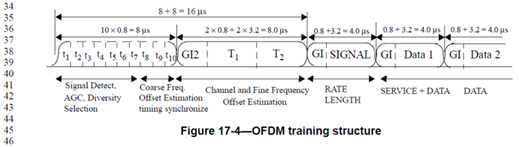 Old
Cut off
Not cut off
New
Slide 31
Andrew Myles, Cisco
BRAN#104 highlighted at least some agreement during an ad hoc on PD
Summary of BRAN(19)104031 (ad hoc on PD) 
…
Various stakeholders wanted to try:
Length set to 1ms with AGWN (proposed by Broadcom & Qualcomm)
Length set to 1ms with no AGWN (proposed by Ericsson/Nokia)
Note: this is not a very realistic signal
Length set to 32us with AGWN (very short) (proposed by Ericsson/Nokia)
Note: it is not clear why this is important to Ericsson/Nokia
It is planned that BRAN#105 will decide on the appropriate test signal, according to most common intended behavior of legacy devices
There was also some ongoing contetion about whether EN 301 893 can reference the 802.11 standard that will also need to be resolved in BRAN#105
Slide 32
Andrew Myles, Cisco
The Wi-Fi community still have an opportunity to select a common preamble aligned with Wi-Fi practice
Discussion of preamble for PD
The discovery that the 20 µs 802.11a preamble was insufficient for PD was a big surprise to many
It would have been a real problem if 3GPP had adopted the previous interpretation of a preamble ... but they didn’t
It was explicitly decided in RAN to not adopt PD
Therefore, it is still reasonable for ETSI BRAN to choose a preamble for PD that is compatible with:
current Wi-Fi practice for preambles in 5 GHz
the well established Wi-Fi plans for preambles in 6 GHz
Slide 33
Andrew Myles, Cisco
The BRAN#104d teleconference did not reach consensus of how PD should be documented or tested
Documents on preamble from BRAN#104d teleconference
BRAN(20)104d002r2: Agenda & document list
BRAN(19)104d004: Results of ad-hoc meeting on PD 
BRAN(20)104d003: PD Signal Testing (Broadcom)
BRAN(20)104d001: Response to BRAN(20)104d003 (Ericsson)
Summary of documents on preamble at BRAN#104d teleconference
The discussion of these documents focused on
How PD operation is documented in EN 301 893
How PD is tested in EN 301 893
There was consensus that PD should be properly documented & tested,
However, opposition from Ericsson meant there was not consensus on the details
Slide 34
Andrew Myles, Cisco
Broadcom suggested a clarification of PD in EN 301 893 and a single realistic test signal
Summary of BRAN(20)104d003 (Broadcom)
Broadcom noted that the reference to PD in EN 301 893 could beeasily  clarified with an appendix that better described how PD is used to determine a channel is occupied
They later volunteered to bring a proposal to BRAN#105; Ericsson objected to work on an appendix until more testing is completed
Broadcom also supported some sort of [90%] detection criteria test, but asserted there was no need to test the 4 us criteria for detecting energy
Broadcom recommended the use of signal i) to test PD
i) 1 ms packet with 28 us preamble plus AGWN worked as a test signal for APs and clients
ii) 1ms packet with 28 us preamble with no additional energy does not work to test PD, because most devices reasonably consider it be an unrealistic signal 
iii) 32 us packet with 28 us preamble plus AGWN worked the same as i) and so is unnecessary, particularly as not clear what it is testing
Slide 35
Andrew Myles, Cisco
Ericsson objected to the use of PD for adaptivity, using a menagerie of objections
Summary of BRAN(20)104d001 (Ericsson)
It is difficult to characterize Ericsson’s comments, commenting on various aspects of Broadcom’s submission, except that it was clear Ericsson still objects to the use of PD for adaptivity
A number of participants commented that Ericsson focused on a series of “edge conditions” with the purpose of “backing Wi-Fi into a corner”
eg, they insist on treating the length in a preamble as a PHY layer NAV, despite this not being its function
eg, they insist on testing minor aspects of 802.11 such as detection within 4 us, despite this feature being mostly irrelevant to coexistence
eg, they objected to further work by Broadcom to documents the use of PD until some unspecified but large amount of testing was completed
eg, they continue to want the use of PD to be characterised as an “exception”, only available to Wi-Fi, and only in the 5 GHz band
eg, they made some incorrect analogies between DFS and PD testing
Slide 36
Andrew Myles, Cisco
The discussion in BRAN#104d highlighted that Ericsson disagrees with other participants
Discussion on preamble at BRAN#104d teleconference
There was an extended discussion, in which everyone who spoke disagreed with Ericsson; some on the call did not speak
One participant summarised the PD situation as follows:
Sadly, the use of PD has been mis-described (by Wi-Fi industry) & misunderstood (by Ericsson et al)
This would have been a major problem if any technology other than Wi-Fi had adopted PD; but none have!
The reality is that we know PD works in practice after 20 years of experience
The remaining challenge is to document how it works so it can be used by all (in an appendix) and test it appropriately (with as little testing as possible) 
Another participant from Qualcomm noted the urgency of completing EN 301 893, otherwise products will be placed on the market using Notified Bodies, not necessary fulfilling all the important requirements
Slide 37
Andrew Myles, Cisco
There will be a submission defining PD and its testing at BRAN#105
Likely next steps on preamble at BRAN#105
It is expected that Broadcom & Qualcomm will submit further test results showing that test signal i) works with APs and clients
It is possible that Ericsson may submit further test results too; apparently thye have sent 6 Wi-Fi devices to R&S for testing
Broadcom will lead and effort to write an appendix that clarifies the use of PD so that it can be used by any technology, and not just Wi-Fi
Slide 38
Andrew Myles, Cisco
Relationship topics
EN 301 893
Contention Window
Slide 39
Andrew Myles, Cisco
The CW adjustment  issue is still open
Executive summary
BRAN#104 did not make much progress in relation to CW adjustment text in EN 301 893 (or EN 303 687)
At BRAN#104b  the CW adjustment text was accepted into EN 301 893 but is still open for discussion
There are no known plans to discuss the CW adjustment requirements in BRAN#105
Slide 40
Andrew Myles, Cisco
BRAN#104 did not make much progress in relation to CW adjustment text in EN 301 893 (or EN 303 687)
Documents on CW from BRAN#104
BRAN(19)104021: ETSI BRAN – Response to LS re: Contention Window Update in Initiating Device Channel Access (IEEE 802.11 WG)
Summary of discussion on CW from BRAN#104
After BRAN#103, ETSI BRAN sent a LS to IEEE 802.11 WG and 3GPP notifying them of the proposed CW adjustment text, which enabled:
Broadcasts explicitly
Delayed acks (mostly not relevant to 802.11 because of deprecation of delayed acks on TGmd, but of great relevance to LAA/NR-U)
IEEE 802.11 WG responded before BRAN #104 that the proposal was acceptable 
…
Slide 41
Andrew Myles, Cisco
At BRAN#104b  the CW adjustment text was accepted into EN 301 893 but is still open for discussion
…
3GPP RAN1 was apparently planning to respond in Feb 2020, but that plan may be delayed because their February meeting was changed into an e-mail only meeting
It has been reported that some 3GPP RAN1 participants are concerned about the “no bias” language that means that a random selection of feedback must be used rather than a biased selection that results in more CW resets
The CW adjustment text was accepted into the latest draft of EN 301 893 during the BRAN104b teleconference (in early Feb 2020) based on the documented consensus on the topic in BRAN#103
However, it was made very clear during the teleconference that the topic is still open for further discussion …
Slide 42
Andrew Myles, Cisco
There are no known plans to discuss the CW adjustment requirements in BRAN#105
The progress on the CW adjustment requirements will depend on any liaison response from 3GPP RAN1
There are no plans to discussion the CW adjustment requirements at BRAN#105 at this time
Slide 43
Andrew Myles, Cisco
Relationship topics
EN 301 893
No/short LBT for short control signalling
Slide 44
Andrew Myles, Cisco
The no/short LBT for SCS issue is closed with most recent TGmd agreement
Executive summary
At BRAN#104, Cisco announced the withdrawal of the proposal to constrain use of no/short LBT for SCS
TGmd have agreed to explicitly allow the use of PIFS for Beacons, reflecting implementation reality
Slide 45
Andrew Myles, Cisco
At BRAN#104, Cisco announced the withdrawal of the proposal to constrain use of no/short LBT for SCS
Documents on short LBT from BRAN#104
BRAN(19)104013: Short LBT update (Cisco)
Summary of discussion on short LBT from BRAN#104
BRAN(19)104013 (Cisco) stated the proposal to constrain the use of  no/short LBT for short control signaling (SCS) had been withdrawn
The proposal was withdrawn because it is unlikely there would ever be sufficient support in ETSI BRAN, rather than it not being appropriate
LAA/NR-U use the full 5% in many cases
As do many Wi-Fi stakeholders when they use PIFS for Beacons, albeit contrary to the 802.11 standard
There were complaints that many hours were wasted in 3GPP, ETSI BRAN and IEEE 802.11 WG discussing the issue
The response from Cisco was that the problem was that there was not support for the proposal, not that it was not the right thing to do!
Slide 46
Andrew Myles, Cisco
TGmd have agreed to explicitly allow the use of PIFS for Beacons, reflecting implementation reality
Discussion on the use of short LBT for Beacons in TGmd
A submission was made to the recent ballot on 802.11md asking that the standard explicitly allow the use of PIFS for Beacons, given that is what some/many vendors already do at least some of the time
It is reported that TGmd have agreed to do so, along with a note warning about the overuse of PIFS
Adding to the list of PIFS uses:
–A STA transmitting a Beacon frame, as described in 11.1.3.2 (Beacon generation in non-DMG infrastructure networks).
 Note warning about use of PIFS generally:
NOTE–An extended period during which the medium is busy after the TBTT can increase the probability for collisions between PIFS transmissions from nearby STAs on the same channel. The use of a random backoff instead of PIFS can reduce the collision probability in this case."
Slide 47
Andrew Myles, Cisco
Relationship topics
EN 301 893
User setting of PD/ED thresholds
Slide 48
Andrew Myles, Cisco
There will be further discussion in BRAN#105 on the need to require devices to follow the threshold rules
Executive summary of BRAN#104b teleconference
During BRAN#104b, Ericsson highlighted a potential issue with users modifying PD/ED thresholds
During BRAN#104b, Ericsson proposed constraints on users modifying PD/ED thresholds
During BRAN#104b, there was general support for Ericsson’s proposal wrt PD/ED thresholds
There will be further discussion in BRAN#105 on the need to require devices to follow the threshold rules
Slide 49
Andrew Myles, Cisco
During BRAN#104b, Ericsson highlighted a potential issue with users modifying PD/ED thresholds
During the BRAN#104b teleconference on 6 February 2020, Ericsson presented BRAN(19)104b002: Legacy PD Issues
Ericsson noted that some AP vendors provide a feature to their users whereby the users can effectively modify the PDT
Ericsson noted that the purpose of allowing modification of the PDT is to refine performance in specific high density situations
While Ericsson did not identify the AP vendors, some simple googling indicates the three cited examples are Cisco, Meraki and Huawei
Ericsson then highlighted simulation results that showed increasing the PDT can degrade performance
Ericsson’s simulation results only apply to the simulated scenario; if they were generally correct this discussion would be moot because Ericsson’s simulations show both the victim and aggressor suffer with higher PDT’s in this scenario
Ericsson noted vendors usually warn that misuse of this capability comes with the risk of degraded performance in some cases
Slide 50
Andrew Myles, Cisco
During BRAN#104b, Ericsson proposed constraints on users modifying PD/ED thresholds
Ericsson concluded that EN 301 803 should constrain users in the way they modify any thresholds
Proposal: User access restrictions clause (§4.2.9) should restrict devices from setting the absolute ED/PD threshold values above what is specified in §4.2.7. 
Ericsson then suggested specific text for inclusion in EN 301 893
The equipment shall be so constructed that settings (hardware and/or software) related to Adaptivity, in particular ED and PD thresholds shall not be accessible to the user if changing those settings result in the equipment no longer being compliant with the Adaptivity requirements in clause 4.2.7.
Slide 51
Cisco
During BRAN#104b, there was general support for Ericsson’s proposal wrt PD/ED thresholds
During BRAN#104b, a number of participants indicated in-principle support for constraining modification of PD/ED thresholds in a way that caused devices to not be compliant with EN 301 893 requirements
Cisco et al noted that in those situations where it was appropriate to increase the PDT above -82 dBm, the device would transition to the ED-only mode with a lower EDT, thus maintaining compliance with EN 301 893 requirements
On hearing this, Ericsson pivoted their argument to assert frequent flipping from mode to mode could cause a problem
Qualcomm noted that there was no risk of this mode switching mechanism being misused because a mode switch between PD/ED & ED-only modes is only allowed every 60 s, which is sufficiently long to effectively block any misuse
At this point it was unclear if Ericsson still supported their own proposal given it could not longer be used to promote an effective ban on PD/ED
Slide 52
Cisco
There will be further discussion in BRAN#105 on the  need to require devices to follow the threshold rules
At least one submission has been made to BRAN#105 on this topic
See BRAN(20)105aaa: User setting of thresholds (Cisco) in which Cisco states it supports Ericsson’s proposal
The discussion and any conclusions in BRAN#105 will be documented for the Coex SC meeting in May 2020 (Warsaw)
Slide 53
Andrew Myles, Cisco
Relationship topics
EN 301 893
Multi-channel short LBT
Slide 54
Andrew Myles, Cisco
The Coex SC will hear and discuss a proposal in ETSI BRAN to restrict the use of multi-channel
Executive summary
During the BRAN#104b teleconference …
... a proposal to modify the use of 25 µs LBT wrt multi-channel access in EN 301 893 was raised by Ericsson and discussed
The following slides, adapted from BRAN(20)105xxx (Cisco) …
… summarise the discussion and provide one (biased) perspective
They are included in this deck as an easy way of making the Coex SC aware of the substance of the discussions …
… which ultimately could result in restrictions in Europe on the use of Wi-Fi’s current multi-channel access mechanisms
The Coex SC will discuss the impact of Ericsson’s proposal in ETSI BRAN on multi-channel access
Slide 55
Andrew Myles, Cisco
ETSI BRAN needs to enable progress by maintaining the 25 µs LBT status quo in EN 301 893
Adapted from BRAN(20)105xxx
Executive summary
Ericsson want all uses of 25 µs LBT to use the same option as used to obtain the channel in the first place
Neither of Ericsson’s two proposals implement their preference, and both make the text messy
Ericsson’s allegation that 802.11-2016 violates EN 301 893 is also incorrect
Ericsson’s poorly justified proposals & incorrect allegations should be rejected in favour of balance & technology neutrality
Slide 56
Andrew Myles, Cisco
Ericsson want all uses of 25 µs LBT to use the same option as used to obtain the channel in the first place
Adapted from BRAN(20)105xxx
During the BRAN#104b teleconference, Ericsson expressed a preference while discussing BRAN(20)104b003 that all uses of 25 µs LBT use the same “umbrella LBT” option that was used to obtain the channel in the first place
Ericsson particularly focused on the use of 25 µs LBT during:
Multi-channel operation
Paused COT
For example:
If PD/ED is used for the primary channel then a 25 µs PD/ED should be used for the secondary channel in multi-channel operation (Wi-Fi)
If ED-only is used for to gain a channel then 25 µs ED-only should be used before restarting a paused COT (LAA/NR-U)
Slide 57
Andrew Myles, Cisco
Neither of Ericsson’s two proposals implement their preference, and both make the text messy
Adapted from BRAN(20)105xxx
BRAN(20)104b003 includes two possible implementation options of Ericsson’s preference in EN 301 893
The first option does not seem to actually do anything useful
It makes a modification to the paused COT mechanism in EN 301 893 that does not seem to have any effect on requirements, but does make the text messier
It does not address multi-channel operation at all
The second option contradicts Ericsson’s stated preference, and creates messy text
It is based on an observation that PD is very not effective in a 25 µs LBT
It then gives up on Ericsson’s preference, instead proposing that all 25 µs LBT’s are based on ED-only at -72 dBm
This results in messy text by liberally spreading EDTs around EN 301 893 in clause 4.2.7.3.2.3 & 4.2.7.3.2.7, rather than keeping all EDT definitions in 4.2.7.3.2.5
Slide 58
Andrew Myles, Cisco
Ericsson’s allegation that 802.11-2016 violates EN 301 893 is also incorrect
Adapted from BRAN(20)105xxx
During BRAN#104b, Ericsson also alleged in BRAN(20)104b003 that 802.11-2016 violates EN 301 893 because it:
Specifies the use of  PD/ED of -72/-62 dBm for secondary channels, whereas EN 301 893 is claimed to specify PD/ED of -82/-62 dBm
Specifies an LBT for secondary channels of less than 9 µs (in 802.11-2016, 21.3.18.5.4), whereas EN 301 893 is claimed to specify “at least 25 µs”
In both cases, Ericsson is incorrect:
In EN 301 893, when PD/ED of -82/-62 dBm is used on the primary channel, the EDT is specified as -62 dBm across all channels; 802.11-2016 exceeds this requirement by specifying PD/ED of -72/-62 dBm in the secondary channel
802.11-2016 specifies an LBT of PIFS (25 µs) in the secondary channel; the text in 802.11-2016, 21.3.18.5.4 actually relates to the sensitivity requirements rather than the LBT requirements
Slide 59
Andrew Myles, Cisco
Ericsson’s proposals & allegations should be rejected in favour of balance & technology neutrality
Adapted from BRAN(20)105xxx
The requirements in EN 301 893 were negotiated in good faith to provide a balance between:
Allowing both existing (eg Wi-Fi) and proposed (eg LAA/NR-U) technologies to operate in the 5 GHz band in Europe (technology neutrality)
Achieving fair & efficient use of the 5 GHz band by all technologies
These goals have been successfully achieved in EN 301 893 in a variety of technology neutral ways by broad consensus, including by specifying:
Both PD/ED at -82/-62 dBm & ED-only at -72 dBm for LBT access by any technology; Wi-Fi is expected to use both options, while LAA/NR-U is expected to mostly only use ED-only
Two multi-channel mechanisms, where one is based on traditional Wi-Fi mechanism and the other is based on a traditional 3GPP mechanism
A paused COT mechanism; explicitly included to enable LAA operation
ETSI BRAN needs to progress rather than providing a forum for those whose prime motivation appears to be to block competitive technology
Slide 60
Andrew Myles, Cisco
The Coex SC will discuss the impact of Ericsson’s proposal in ETSI BRAN on multi-channel access
Should Coex SC recommend any actions?
Slide 61
Andrew Myles, Cisco
Relationship topics
EN 301 893
Spectral Mask
Slide 62
Andrew Myles, Cisco
The Coex SC may discuss any updates on the spectral mask issue
Slide 63
Andrew Myles, Cisco
Relationship topics
EN 303 687
Drafting
Slide 64
Andrew Myles, Cisco
Nothing much of note occurred during a teleconference focused on drafting EN 303 687 (6 GHz HS)
The BRAN#104e teleconference was focused on drafting of EN 303 687 (6 GHz HS)
It was planned that 6 GHz adaptivity issues would be addressed if there was time, but there wasn’t
For those interested the details of the drafting are contained in:
BRAN(20)104e008: Meeting minutes
EN 303 687 v0.0.3
Slide 65
Andrew Myles, Cisco
Relationship topics
Synchronous access
Slide 66
Andrew Myles, Cisco
The Coex SC may need to pay attention to growing interest in FBE and synchronous access
Executive summary
In BRAN#104, Qualcomm proposed a new synchronous access method
Qualcomm claimed the new synchronous access method has significant gains, especially for CoMP 
Many at BRAN#104 thought Qualcomm’s proposal was interesting, albeit immature & so premature
There were submissions but no discussion of FBE or synchronous access at the BRAN#104e teleconference 
It appears likely that the Coex SC is going to have to pay attention to FBE & synchronous access 
The Coex SC may discuss FBE or synchronous access today …
Slide 67
Andrew Myles, Cisco
In BRAN#104, Qualcomm proposed a new synchronous access method
Documents on synchronous access
BRAN(19)104018: Technology neutral synchronous access (Qualcomm)
Summary of BRAN(19)104018 (Qualcomm)
Qualcomm presented a new synchronous access method that builds on the LBT based LBE mechanism already in EN 301 893 
Uses existing LBT to access the channel
Always completes a COT on a 6 ms boundary established by a global clock 
Adjusts the COT length compared to normal async access
Normal COT is < 6/10 ms
Adjusted COT is < 6 ms if COT is not busy at start of 6 ms slot in which COT starts
Adjusted COT is < 12 ms if COT is busy at start of 6 ms slot in which COT starts
…
Slide 68
Andrew Myles, Cisco
Qualcomm claimed the new synchronous access method has significant gains, especially for CoMP
Summary of BRAN(19)104018 (Qualcomm)
…
It is claimed that this adjustment to the COT length will allow both sync & async devices about the same access to the medium (on average) …
… but with the benefit of synchronising devices being able to use advanced features like CoMP (Coordinated Multi-Point) more usefully
The completion of COTs on the 6 ms boundary by sync devices is claimed to tend to cause all devices to often transmit within the 6 ms globally defined slots (even async devices)
The presentation asserted that there are significant performance gains possible from the use of the proposed synchronous extension
30-50% over LBE baseline in EN 301 893 from slot synchronisation
Additional 20-100% by enabling advanced features like CoMP
Slide 69
Andrew Myles, Cisco
Many at BRAN#104 thought Qualcomm’s proposal was interesting, albeit immature & so premature
Discussion of BRAN(19)104018 (Qualcomm)
Qualcomm made a similar proposal to the FCC in Nov 2019
The key insight from the presentation is that Qualcomm does not propose changing the basic LBT access mechanism
There was a concern from some that this was not the case
Most people at BRAN thought the proposal was interesting & promising
It may have benefits for 802.11a/n/ac/ax & additional benefits for 802.11be
It will probably assist good coexistence
They also noted it was immature and therefore premature to adopt
Immature in that it has not been fully defined by Qualcomm 
Premature in that it has not been fully reviewed by the broader community
Questions were also asked about the source of the global clock and what happened when there was more than one global clock
Slide 70
Andrew Myles, Cisco
There were submissions but no discussion of FBE or synchronous access at the BRAN#104e teleconference
Discussion at BRAN#104e teleconference 
Two documents related to synchronous access were submitted to the  BRAN#104e teleconference (EN 303 687 drafting)
BRAN(20)104e004 (Qualcomm) proposed draft text related to Qualcomm’s synchronous access proposal to:
 … illustrate required edits to Table 7 of EN 301 893 standard [3] to accommodate the proposal for synchronous access that utilize globally available reference, such as Universal System Time (UTC)
BRAN(20)104e007 (Mediatek) argued that BRAN should focus on FBE rather than Qualcomm’s synchronous access proposal
It noted a variety of issues with both the FBE & synchronous access proposals
It asserted that FBE can coexist with LBE despite claims by others to the contrary; it also noted FBE can’t coexist with FBE!
Neither submission was presented or discussed in BRAN#104e; they will be addressed in BRAN#105
Apparently additional response documents are being prepared
Slide 71
Andrew Myles, Cisco
It appears likely that the Coex SC is going to have to pay attention to FBE & synchronous access
Discussion about FBE & synchronous access 
BRAN(20)104e007’s comments about synchronous access suggest the Coex SC is going to continuing paying attention 
BRAN(20)104e007’s assertions seem to confirm a comment made in Irvine that the synchronous proposal is “interesting, but immature and so premature”
BRAN(20)104e007’s comments about FBE suggest the Coex SC is going to have to pay more attention to FBE coexistence with LBE
Previously it was assumed (and it may still be true) that LBE would dominate FBE, and so FBE could be safely ignored, whereas Mediatek claim this is not the case
During BRAN#104e, Mediatek asserted that FBE is important because NR-U will use it to access the medium; this is the first time any use of FBE by NR-U has been mentioned, although subsequent investigations confirm NR-U Rel-16 does support the use of FBE
Slide 72
Andrew Myles, Cisco
The Coex SC may discuss FBE or synchronous access today …
Note: FBE or synchronous access  were originally raised in the context of EN 301 893 (5 GHz), but they could equally apply to EN 303 687  (6 GHz)
Slide 73
Andrew Myles, Cisco
Relationship topics
PD/ED in 6 GHz
Slide 74
Andrew Myles, Cisco
The BRAN#104e teleconference (EN 303 687 drafting) there were four submissions related to the use of PD/ED in 6 GHz
BRAN(20)104e005r1: Sharing in 6GHz (Ericsson)
Asserts that fair sharing in 6 GHz is best enabled by ED-only at -72 dBm (although it hints that a different level might be even better)
BRAN(20)104e002: EDT in 6 GHz summary (Cisco)
A summary of previous discussions
BRAN(20)104e001: EDT in 6 GHz discussion (Cisco)
Asserts that fair sharing in 6 GHz is best enabled by starting with ED-only+PD/ED from EN 301 893 based on evidence that sharing is enable by detection at -82 dBm and a recognition that an ED-only option is needed for practical reasons
BRAN(19)104030r2: Response to BRAN(19)104010r1 Common ED for 6GHz (Broadcom)
Asserts both ED-only and PD/ED should be allowed because Ericsson assertion that ED-only at -72 dBm is best is contradicted by a wide range of evidence, including submissions by Ericsson
None were discussed at BRAN#104e but will be discussed at BRAN#105
Slide 75
Andrew Myles, Cisco
Relationship topics
EN 303 687
Technology neutrality
Slide 76
Andrew Myles, Cisco
ETSI BRAN continues to disagree on the relevance or importance of technology neutrality for a HS
Technology neutrality is a concept that has been (mis)used in ETSI BRAN over a number of years to argue for the use of the ED-only mechanism over the PD/ED+ED-only mechanism
There is on ongoing disagreement in ETSI BRAN about the relevance or importance of technology neutrality for a HS
Is it a valid criterion for EN 301 893 (or EN 303 687)?
Can it be used as the basis of a reasonable argument against the inclusion of PD/ED mechanism in EN 301 893 (or EN 303 687) as an option equal to ED-only?
Slide 77
Andrew Myles, Cisco
Despite a proposal to stop talking about technology neutrality, it is likely to be on the agenda at BRAN#105
There was a proposal at and after BRAN#104 to stop discussing technology neutrality because it was not helping to progress the development of EN 301 893 (or EN 303 687)
Unfortunately, there was not consensus on this proposal and so it appears the discussion about technology neutrality as a criteria will continue at BRAN#105
There is at least one submission to BRA#105 addressing the arguments about technology neutrality … yet again
See BRAN(20)105xxx
There is nothing for the Coex SC to do in relation to technology neutrality except observe …
Slide 78
Andrew Myles, Cisco
Relationship topics
ETSI BRAN activities
Next meetings
Slide 79
Andrew Myles, Cisco
ETSI BRAN will next meet face to face at BRAN#105 in March 2020
ETSI BRAN meeting schedule
BRAN #105 (next week)
23 March 2020 - 27 March 2020
Sophia Antipolis
BRAN #106
22 June 2020 - 26 June 2020
Sophia Antipolis
BRAN #107
28 September 2020 – 2 October 2020 
Sophia Antipolis
Slide 80
Andrew Myles, Cisco
Relationship topics
ETSI BRAN activities
Liaison (Thu)
Slide 81
Andrew Myles, Cisco
The Coex SC may consider a LS to ETSI BRAN articulating an IEEE 802.11 WG position on 6 GHz
A key issue in ETSI BRAN is whether EN 303 687 should specify the use of PD/ED and/or ED-only for 6 GHz operation
Up until now, the assumption of many in the Wi-Fi community is that 802.11 will use the traditional PD/ED mechanism & thresholds in 6 GHz
This position was considered at the 802.11 WG mid-session plenary where it was determined <what>
Assuming this is the case, one possibility is that IEEE 802.11 WG recommend to ETSI BRAN via a LS that EN 303 687 adopt the mechanisms for 5 GHz defined in in EN 301 893  
See 11-20-0171-02
Slide 82
Andrew Myles, Cisco
The Coex SC may consider approving a LS to ETSI BRAN on 6 GHz
Motion
The IEEE 802.11 Coexistence SC recommends to the IEEE 802.11 WG that 11-20-0171-02, articulating a position on adaptivity for 6 GHz in EN 303 687, be liaised to ETSI BRAN
Moved:
Seconded:
Result:
Slide 83
Andrew Myles, Cisco
Coexistence
3GPP RAN/RAN1 review
Slide 84
Andrew Myles, Cisco
3GPP RAN/RAN1 coexistence activities
…
Slide 85
Andrew Myles, Cisco
Coexistence
WBA review
Slide 86
Andrew Myles, Cisco
WBA coexistence activities
…
Slide 87
Andrew Myles, Cisco
Coex SC
Extension of SC charter
Slide 88
Andrew Myles, Cisco
The Coex SC may discuss and consider a new scope to extend its life beyond 802.11ax (again)
The question of coexistence between Wi-Fi and various LTE based technologies has been “hot” for the last 4+ years
The Coex SC is scheduled to close when 802.11ax completes SA Ballot in 2020
However, here is no reason to think that coexistence will not remain a vitally important issue beyond the completion of IEEE 802.11ax as:
IEEE 802.11be is developed
ETSI BRAN develops a Harmonised standard for 6 GHz operation
As the ratification of IEEE 802.11ax get closer the Coex SC may want to consider a scope extension
There was discussion in relation to expanding the scope of the Coex SC in Irvine in Jan 2020, but at the time … it appeared that many in the SC wanted to wait until they had a chance to consider the issues
Slide 89
Andrew Myles, Cisco
The agreed Coex SC scope focuses on ensuring 802.11ax has fair access to global unlicensed spectrum
Discuss the use of PD, ED or other 802.11 coexistence mechanisms with the goal of promoting “fair” use of unlicensed spectrum
Promote an environment that allow IEEE 802.11ax “fair access” to global unlicensed spectrum
Will initially focus on liaising with 3GPP RAN/RAN1/RAN4 but may also lead to interactions with regulators and other stakeholders
Will probably not conclude at least until RAN4’s 802.11/LAA coexistence testing is defined and successfully executed
May require the SC to consider other simulations and results of tests of potential LAA/802.11 coexistence mechanisms
Will initially focus on encouraging a “technology neutral” solution in the next revision of EN 301 893 that allows IEEE 802.11ax fair access to unlicensed spectrum in Europe (noting the European approach is likely to have global impact)
The effort will also focus on allowing 802.11ax to use innovative mechanisms for frequency reuse without compromising the goal of fair access
Slide 90
Andrew Myles, Cisco
The Coex SC has potential coexistence work related to 802.11be & 6 GHz
Why should the Coex SC charter be extended?
The existing Coex SC charter is mostly constrained to 802.11ax & 5 GHz coexistence, despite potential coexistence issues with 802.11be & 6 GHz
It does not cover coexistence with 802.11be (the next big thing )
It did not explicitly cover coexistence in 6 GHz (the other next big thing )
It could be argued that is does implicitly cover 6 GHz with the 802.11ax PAR extension covering 6 GHz  
There is likely to be relevant material to review from other organisations related to coexistence
3GPP RAN1 will probably not provide as much to review as in the past because  the NR-U spec is completed (although they are talking about revisions, particularly into 6 GHz)
ETSI BRAN will continue providing material as the 5 GHz HS (EN 301 893) is completed and the 6 GHz HS (EN 303 687) is developed
Slide 91
Andrew Myles, Cisco
The SC may discuss a possible new scope for a rechartered Coex SC
Possible new scope for Coexistence SC charter extension
The Coex SC shall promote the establishment of an environment and the use of mechanisms that enable IEEE 802.11 technologies to have “fair access” to global unlicensed spectrum
The Coex SC should focus particularly on coexistence, for example of 802.11ax & 802.11be with LAA & NR-U in the 5 GHz and 6 GHz bands
The Coex SC may consider coexistence with other technologies and in other bands as directed by the Chair of the 802.11 WG
Possible close down criteria for Coexistence SC
The Coex SC will close when it is determined by the 802.11 WG that the SC is unlikely to make further progress towards its goals
Slide 92
Andrew Myles, Cisco
The Coex SC may consider approving the extension of its charter
Possible motion
The IEEE 802.11 Coex SC recommends to the IEEE 802.11 WG that the Coex SC charter is revised as shown in <see previous slide>
Moved:
Seconded:
Result:
Slide 93
Andrew Myles, Cisco
Coex SC
Plans for next meeting
Slide 94
Andrew Myles, Cisco
The Coex SC will continue its normal business in May 2020 in Warsaw
Possible agenda items
Review ETSI BRAN coex activities
EN 301 893 (5 GHz)
EN 303 687 (6 GHz)
Review 3GPP RAN/RAN1 coex activities
Review WBA coex activities
Rechartering of the Coex SC
…
Note: it is likely the Coex SC sessions will be early in the week in Warsaw because the Chair needs to travel to an IEEE-SA BoG meeting in Osaka, Japan
Slide 95
Andrew Myles, Cisco
The IEEE 802.11 Coexistence SC meeting in Atlanta in Mar 2020 is adjourned!
Slide 96
Andrew Myles, Cisco